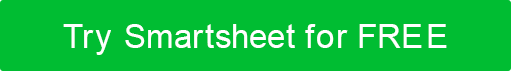 PROCESS WORKFLOW TEMPLATE FOR POWERPOINT
Notes for Using This Template
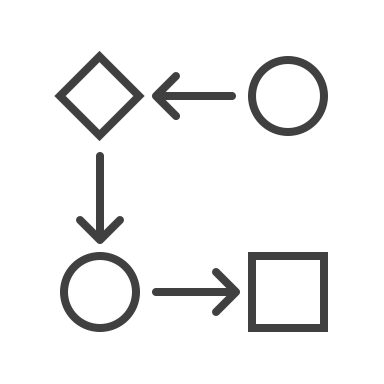 In order to suit your workflow process, use the next slide to enter data and details that represent your plan.
PROCESS WORKFLOW
PROCESS WORKFLOW
Caption 1
Enter your text
Enter your text
Caption 2
Enter your text
Enter your text
Caption 3
Enter your text
Enter your text
Enter your text
Caption 4
Enter your text
PROCESS WORKFLOW